МКДОУ детский сад «Василек»г.Макушино
Конкурс презентаций  
«Наша дошкольная жизнь»

Номинация «Растем здоровыми»
Тема
Технологии обучения здоровому образу жизни
Авторы:
Задереева Светлана Вячеславовна - воспитатель
Худякова Елена Юрьевна - заведующий
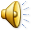 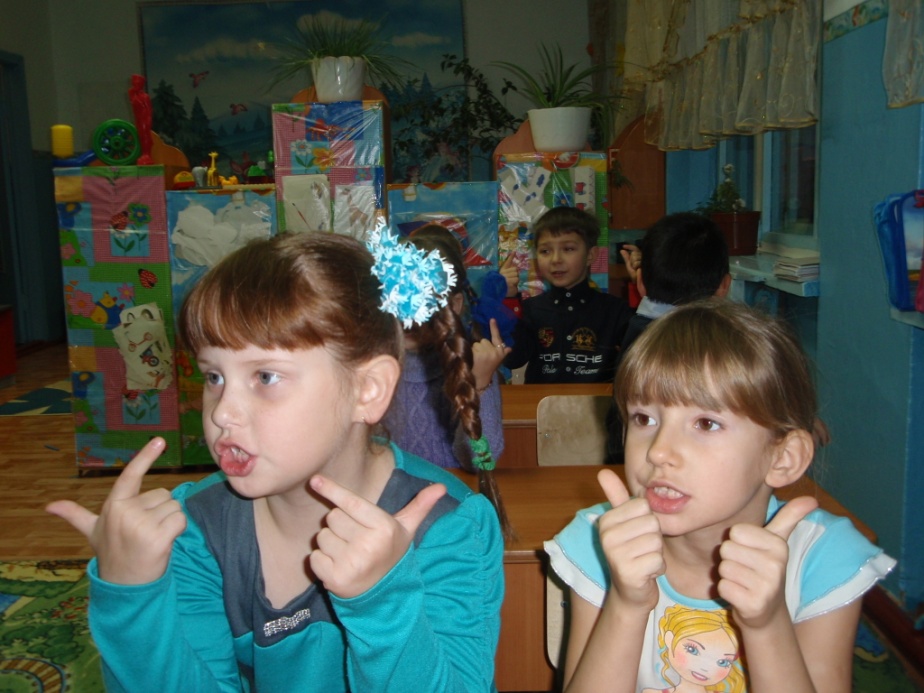 Знаю я, что у меня 
Дома дружная семья:
Это – мама,
Это  - я, 
Это – бабушка моя,
Это – папа, 
Это – дед.
И у нас разлада нет.
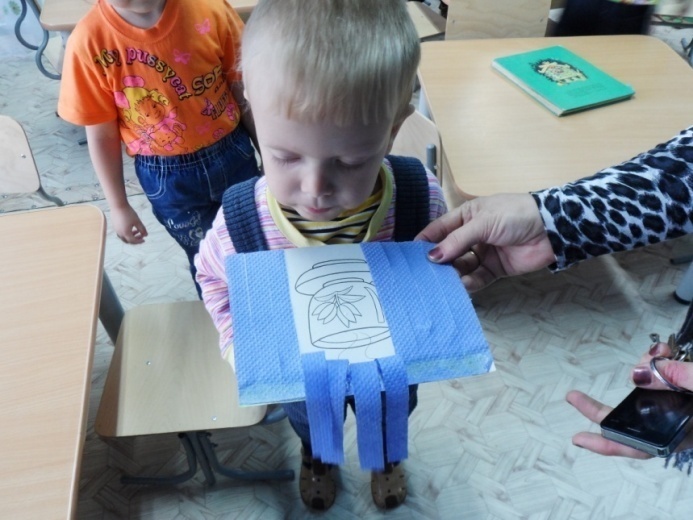 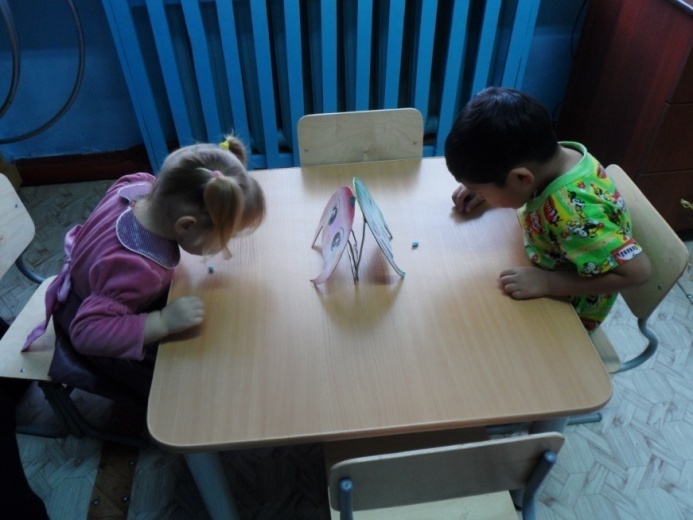 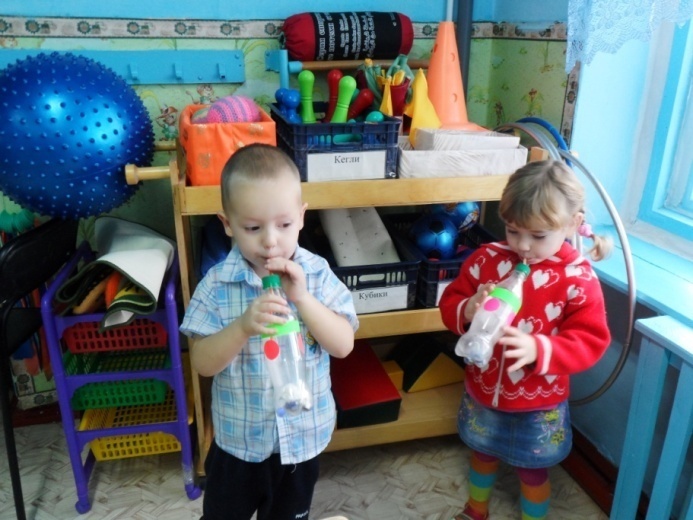 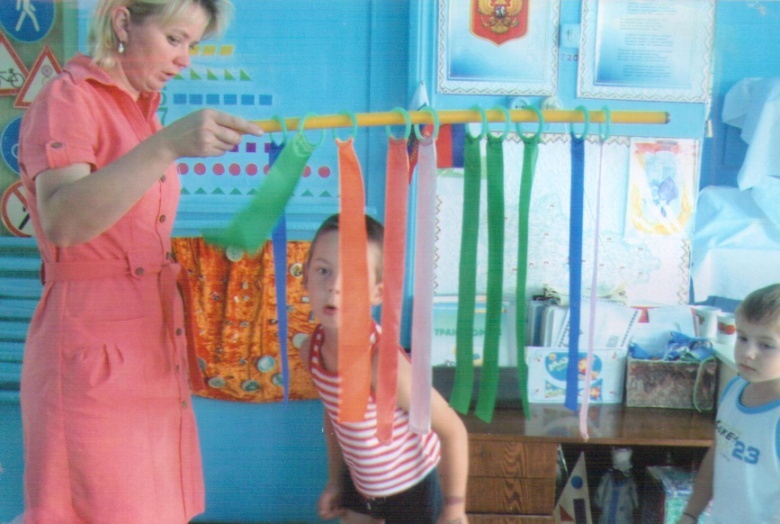 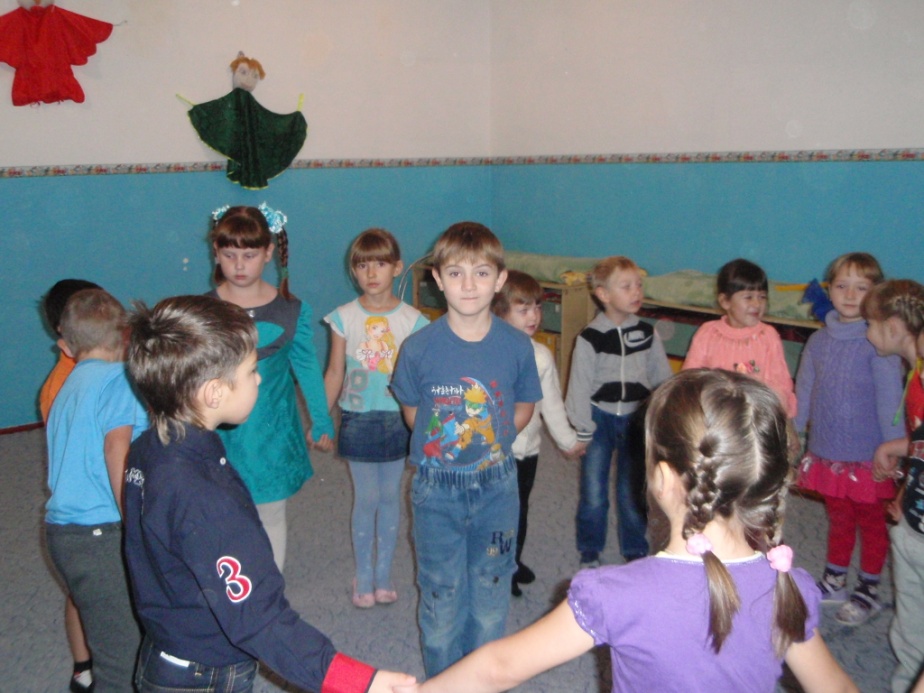 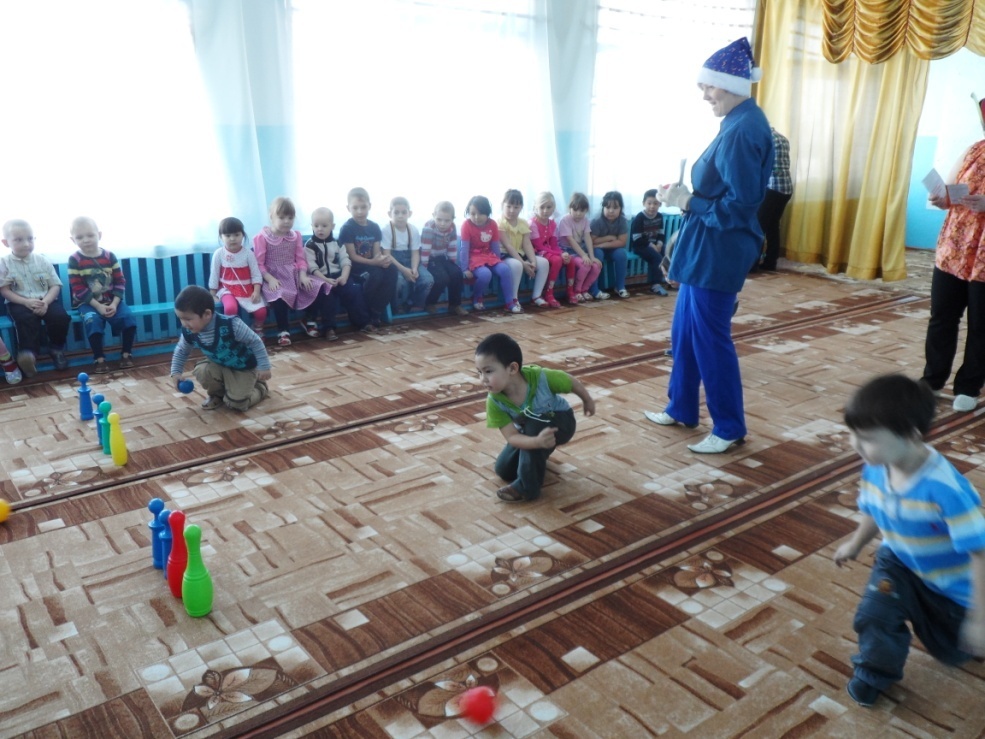 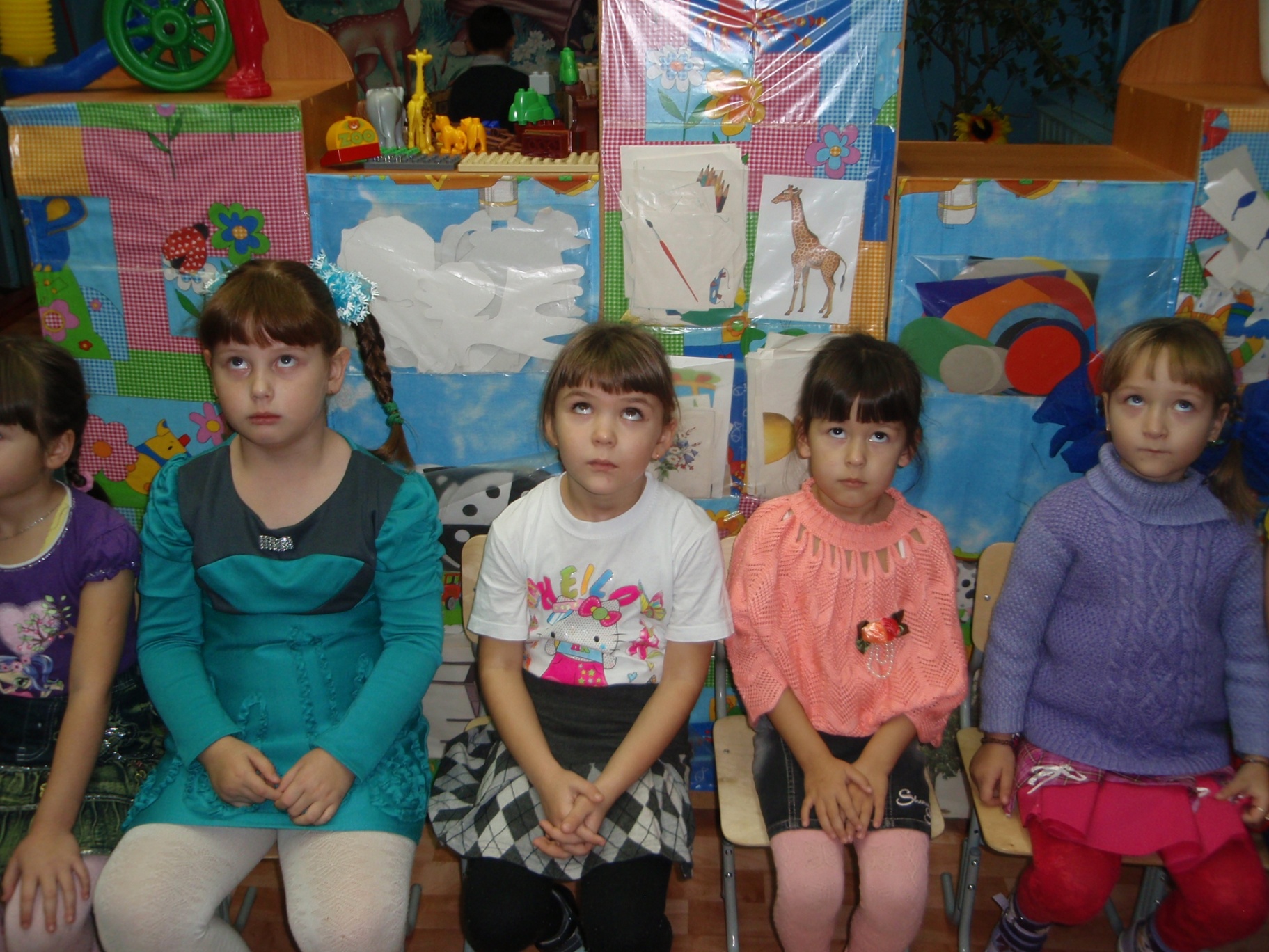 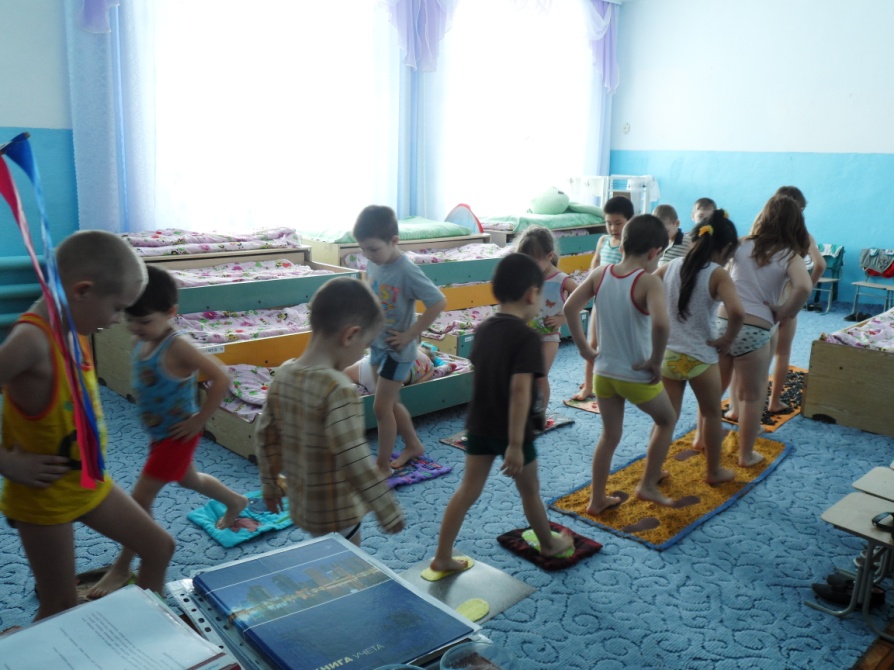 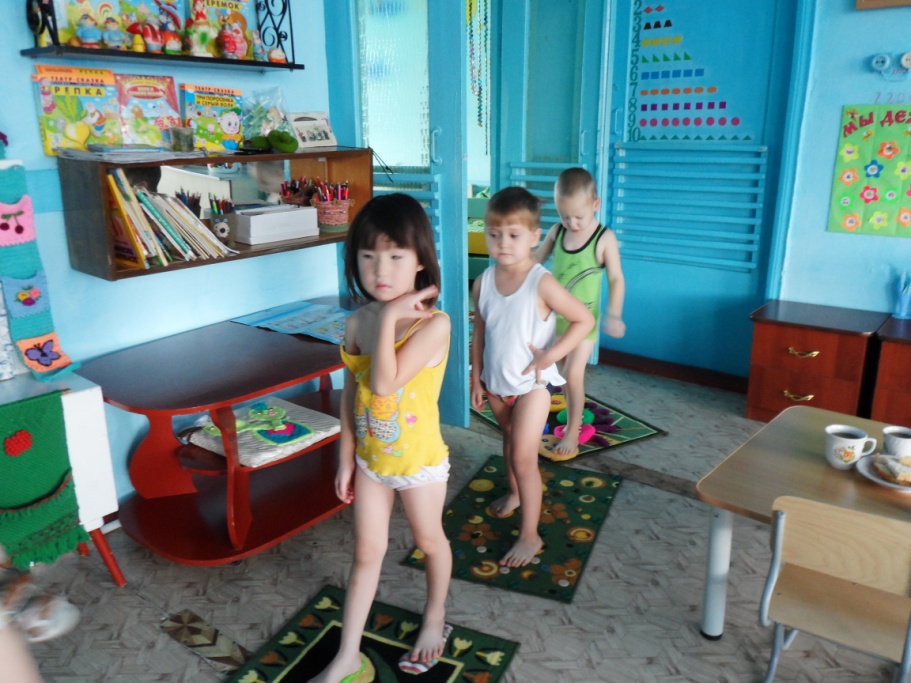 Это разминка после сна с использованием различных упражнений: на формирование правильной осанки, свода стопы, развитие координации движений.
Белый снег, пушистый.
(Взмахи руками).
В воздухе кружится
(Повороты вокруг себя).
И на землю тихо
Падает, ложится.
(Опуститься на корточки).
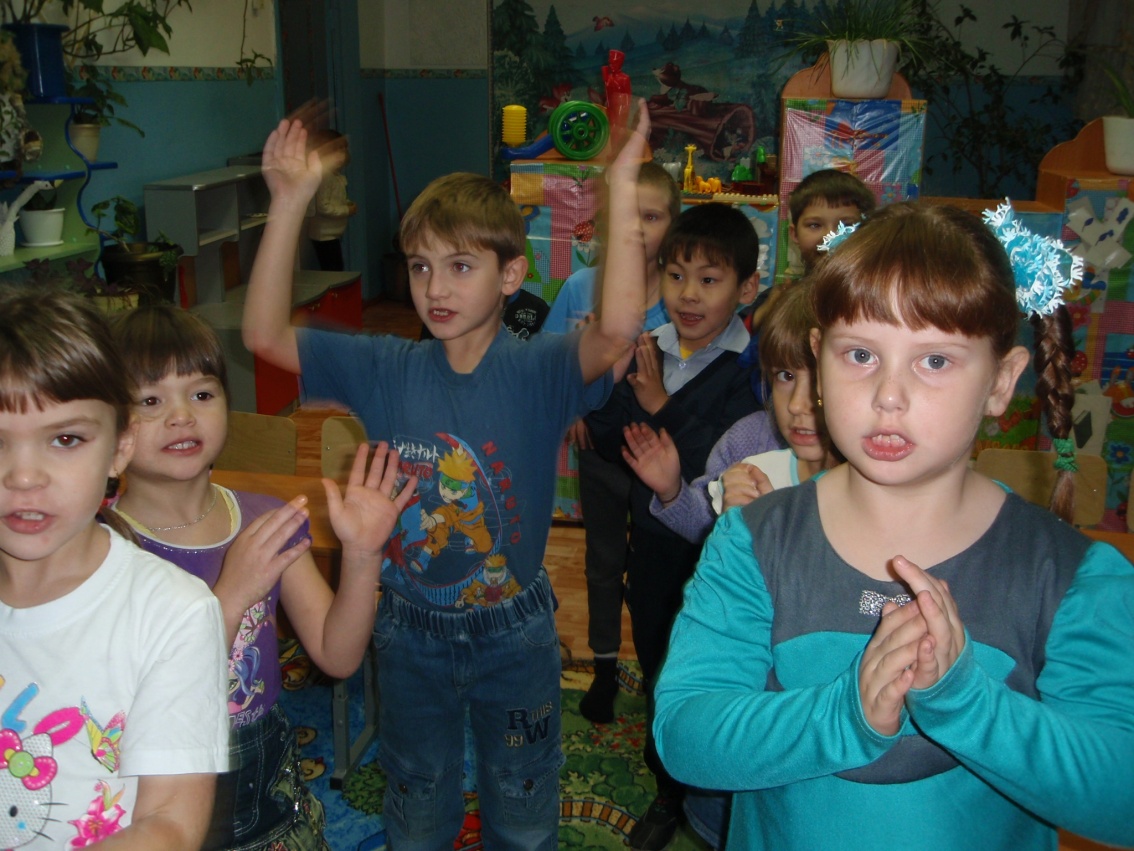 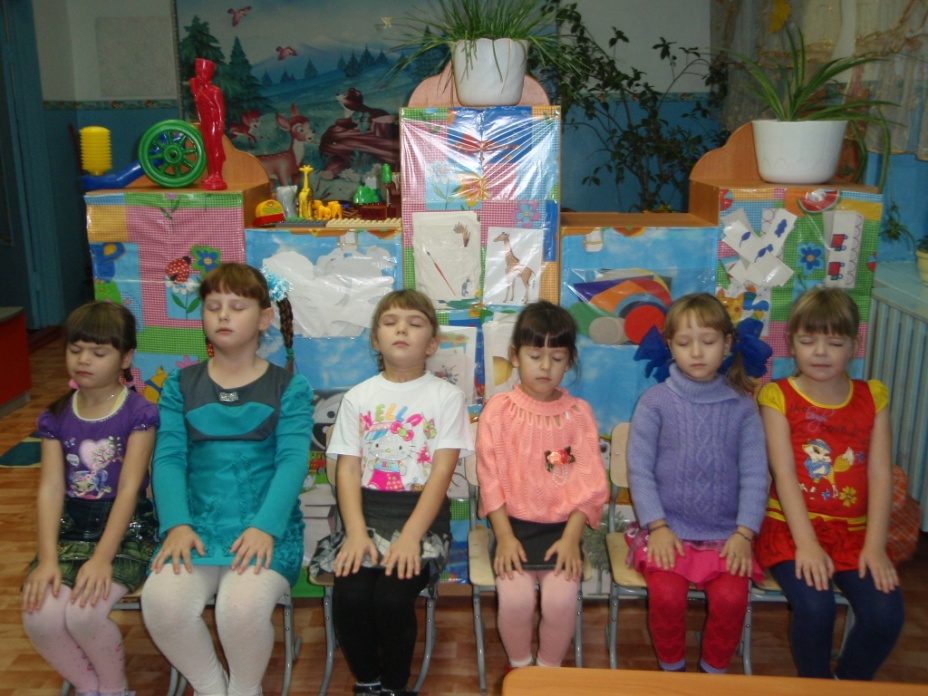 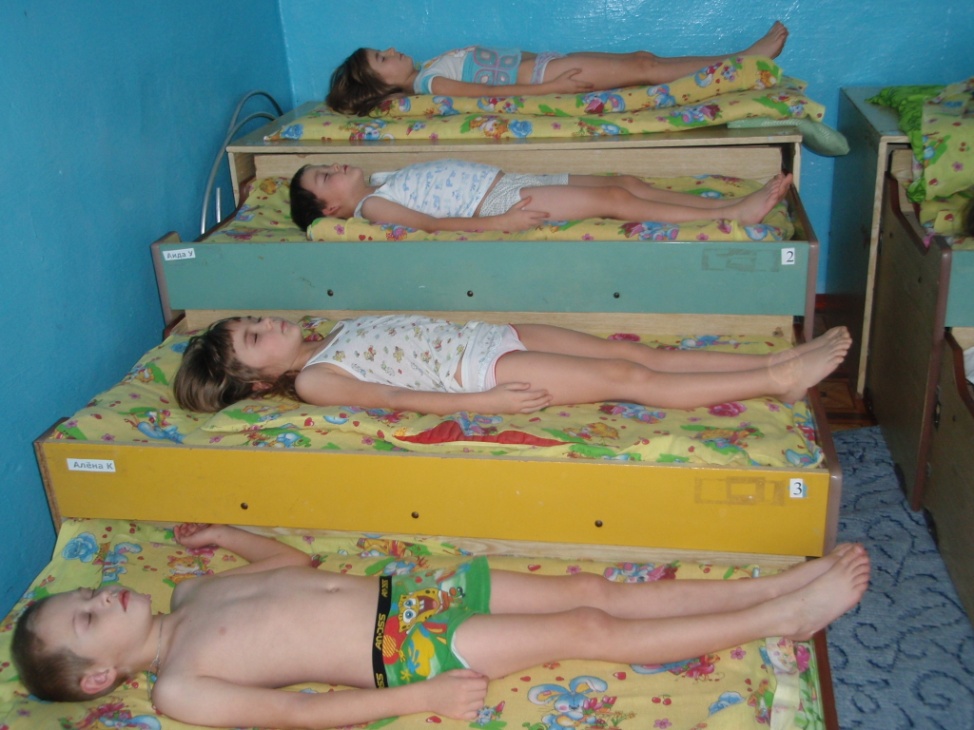 Снова руки на колени,
А теперь немного лени…
Напряженье улетело
И расслабилось всё тело…
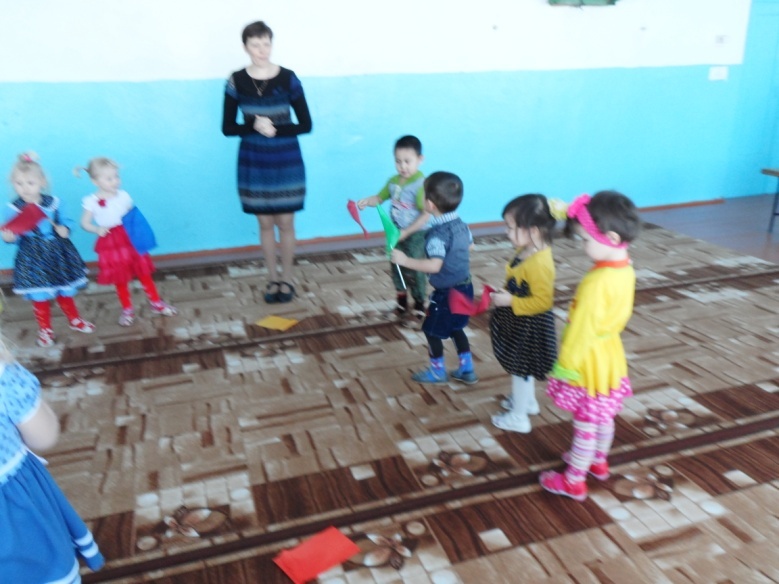 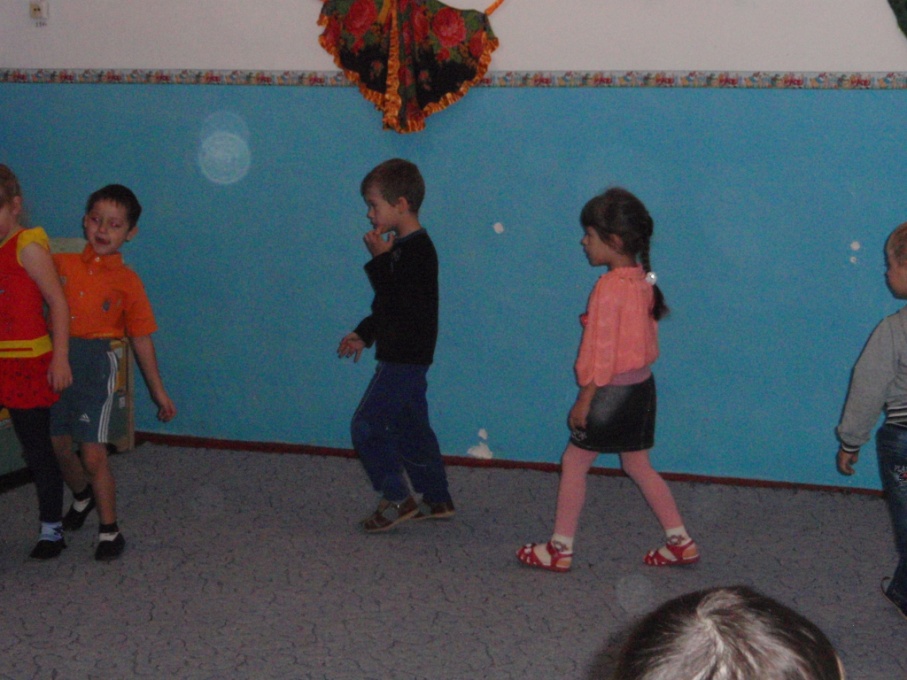 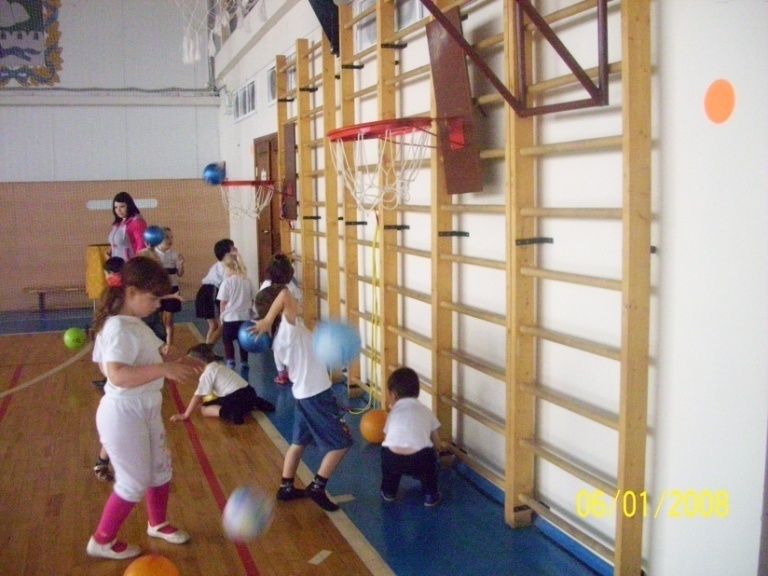 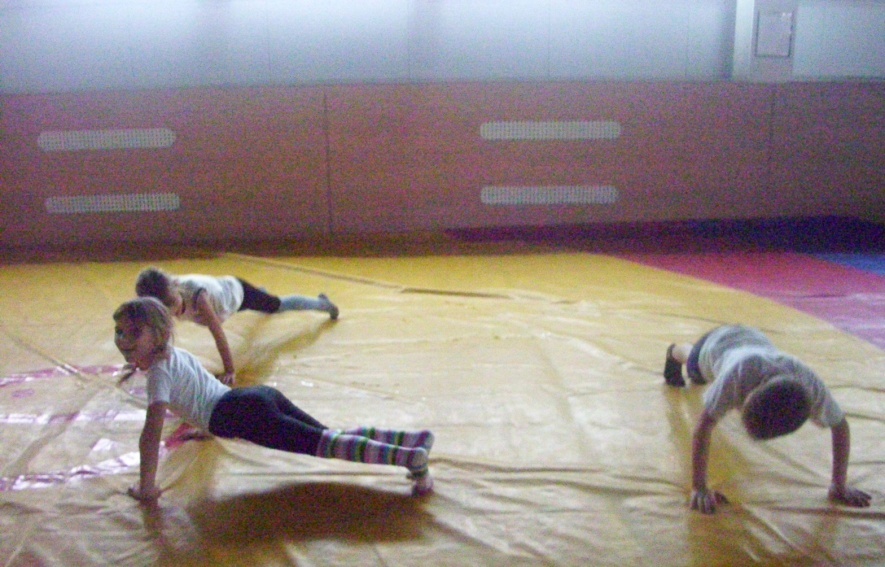 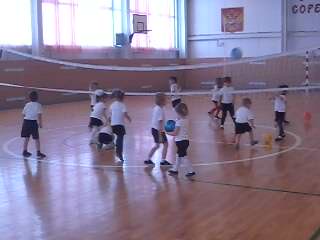 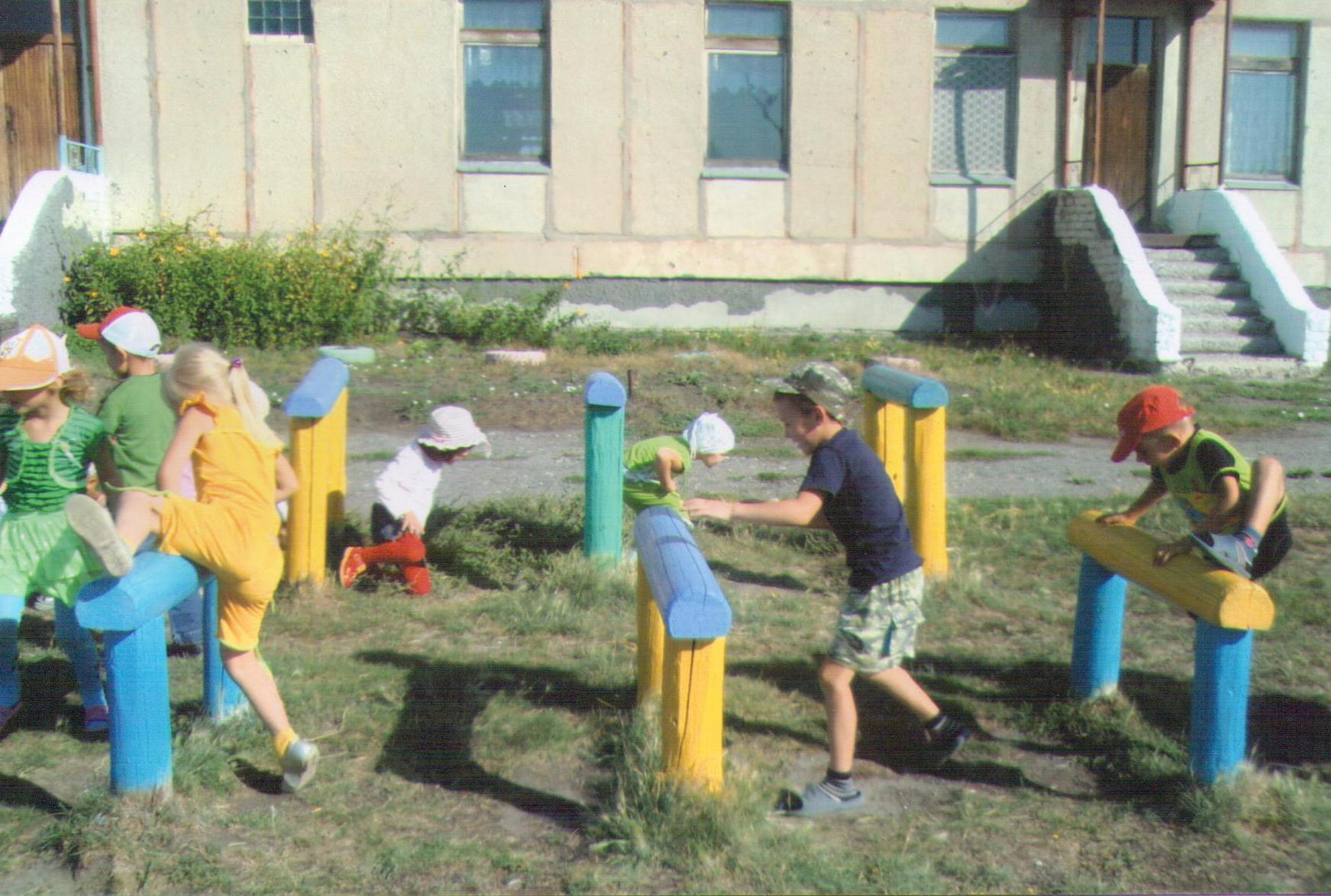 Уберем игрушки, 
Приляжем  на подушку,
Мы закроем глазки,
И присниться сказка
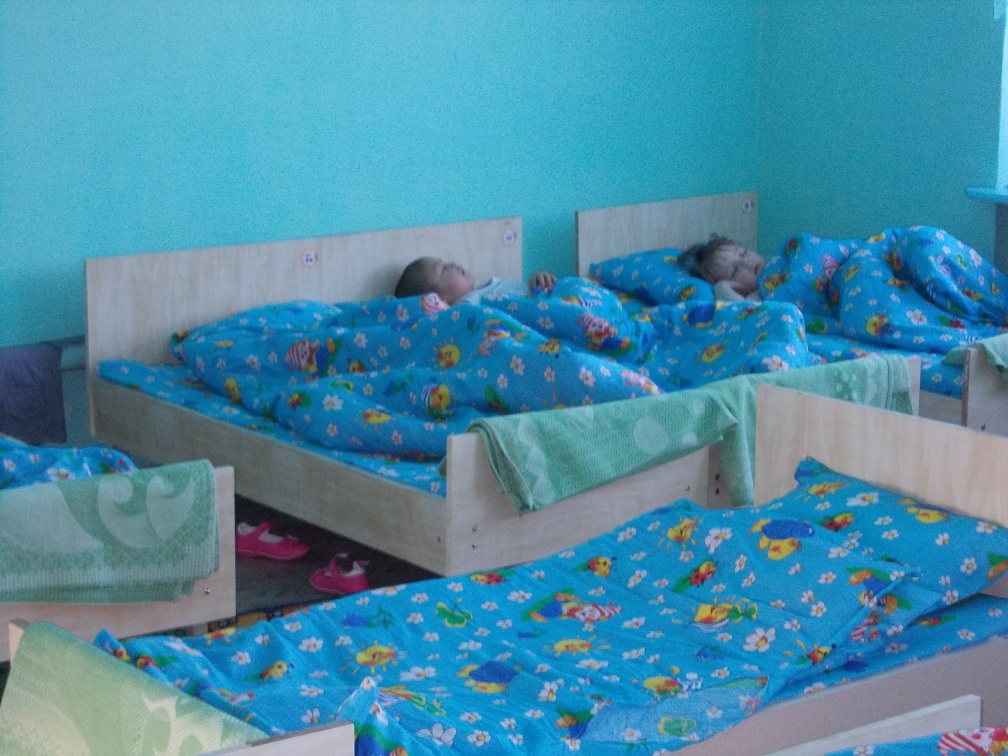 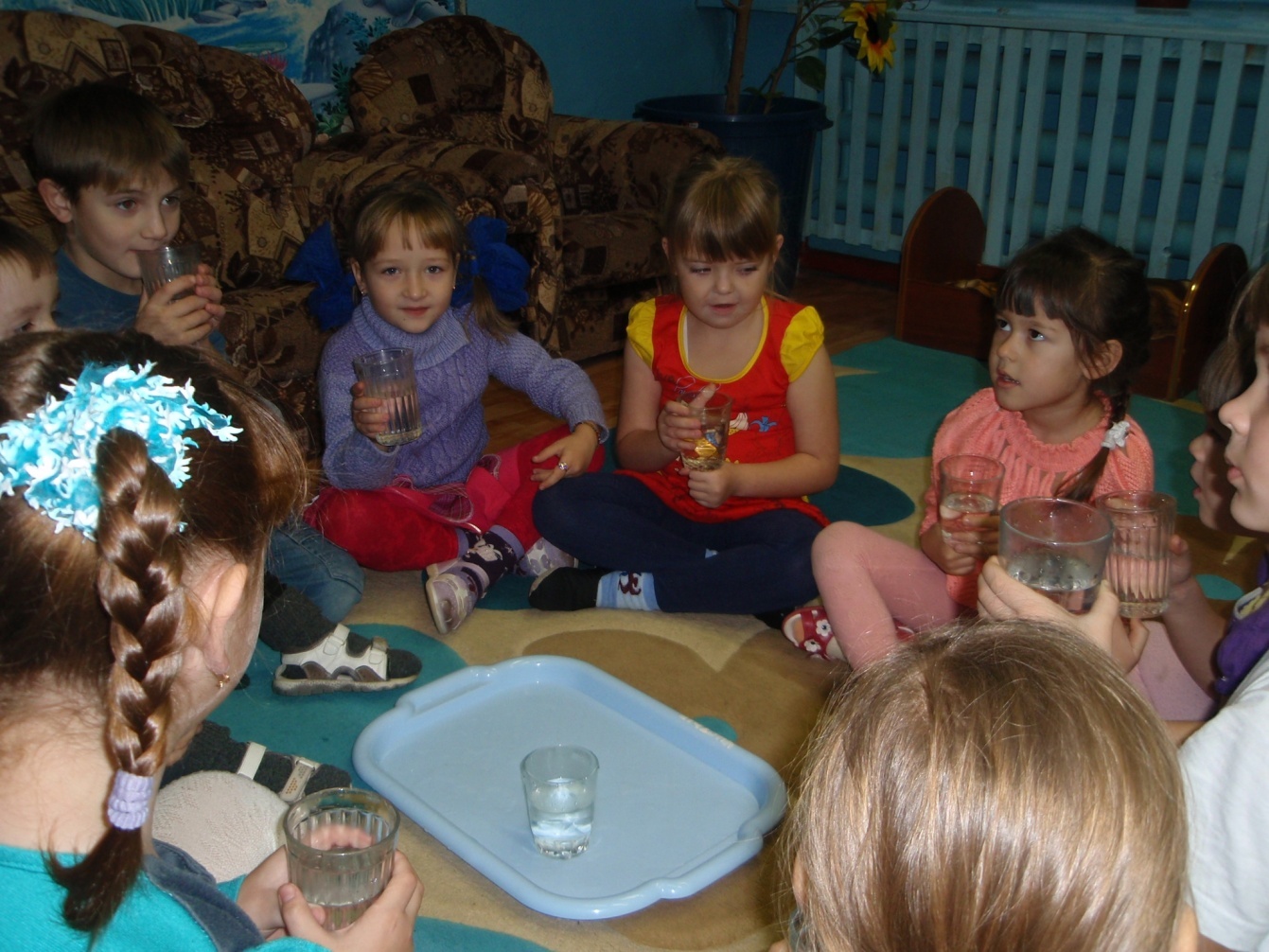 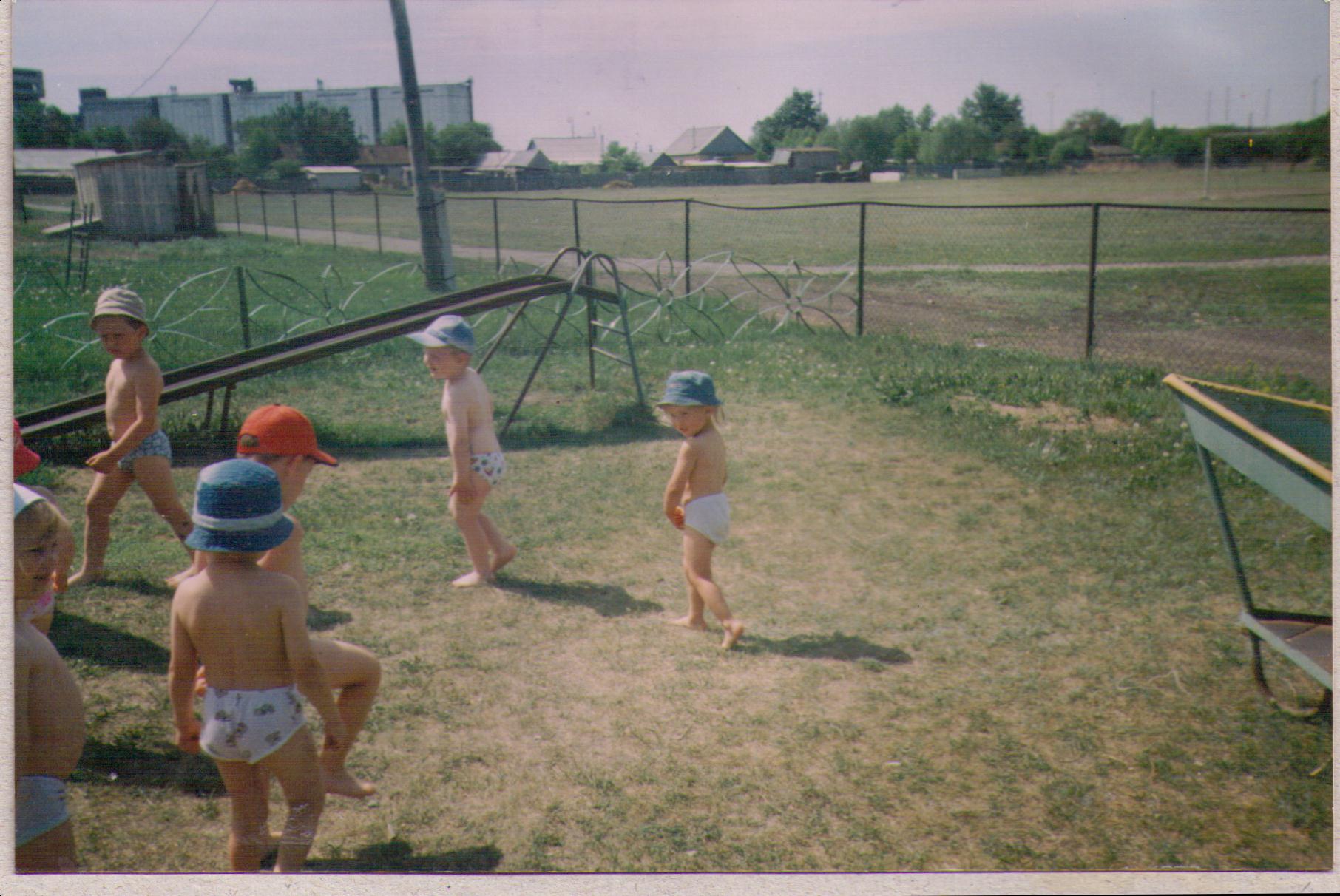 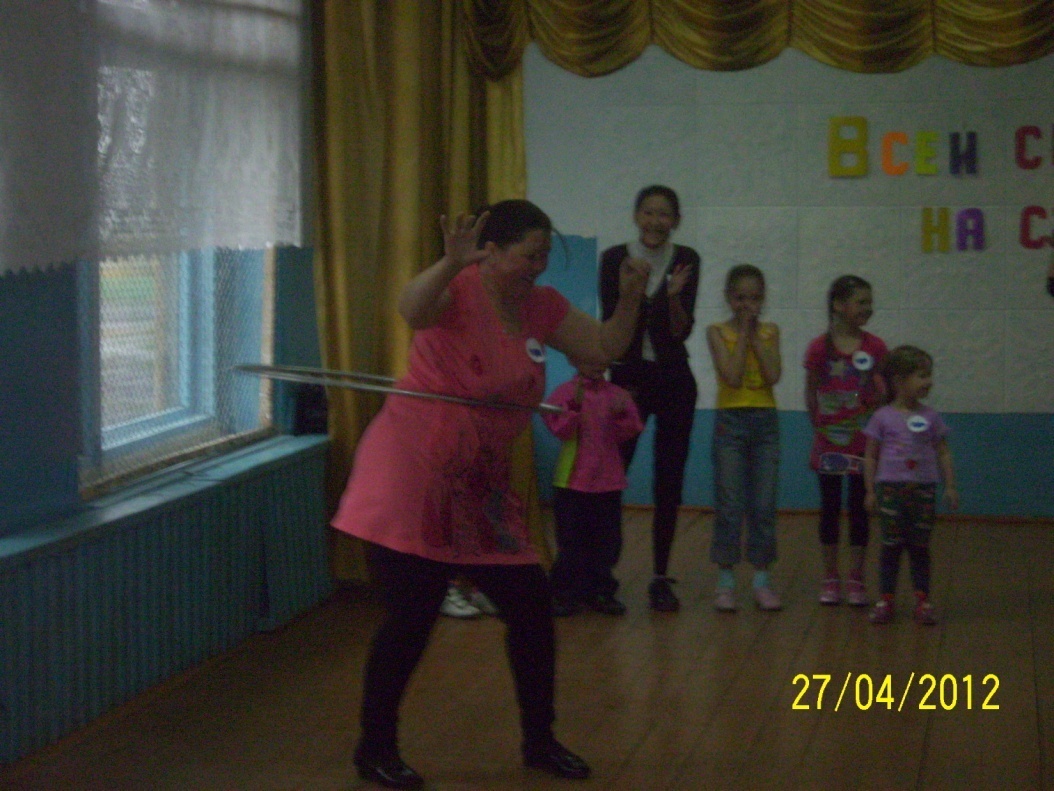 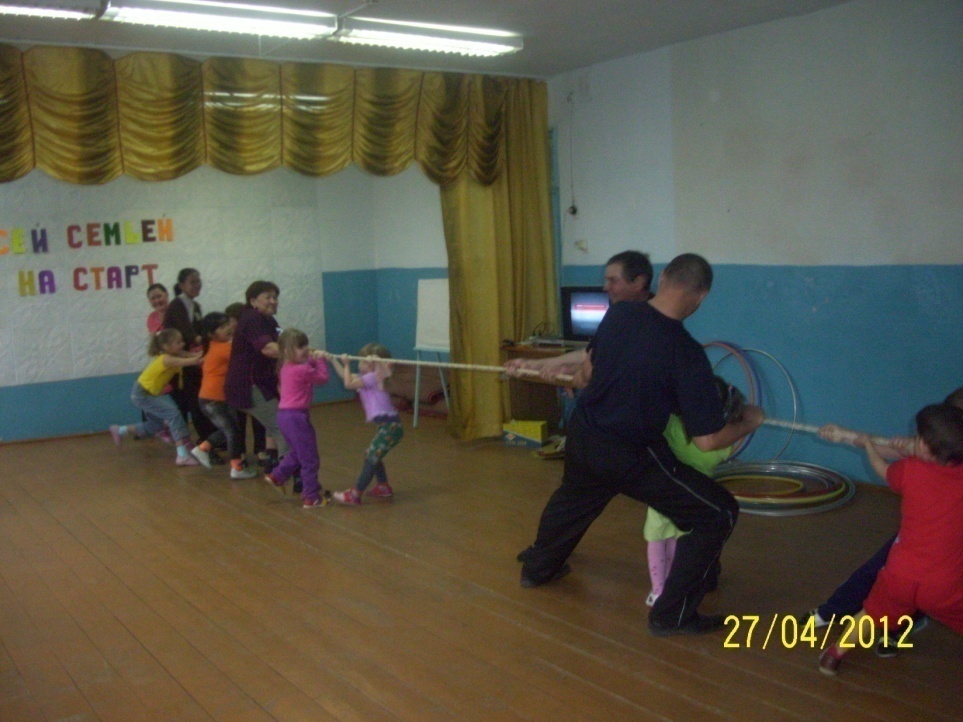 Спасибо за внимание!